Evaluating Capital Increase and Corporate Strategies of parent institutionsThe Case of Midterm Evaluation of the Asian Development Bank’s Strategy 2030
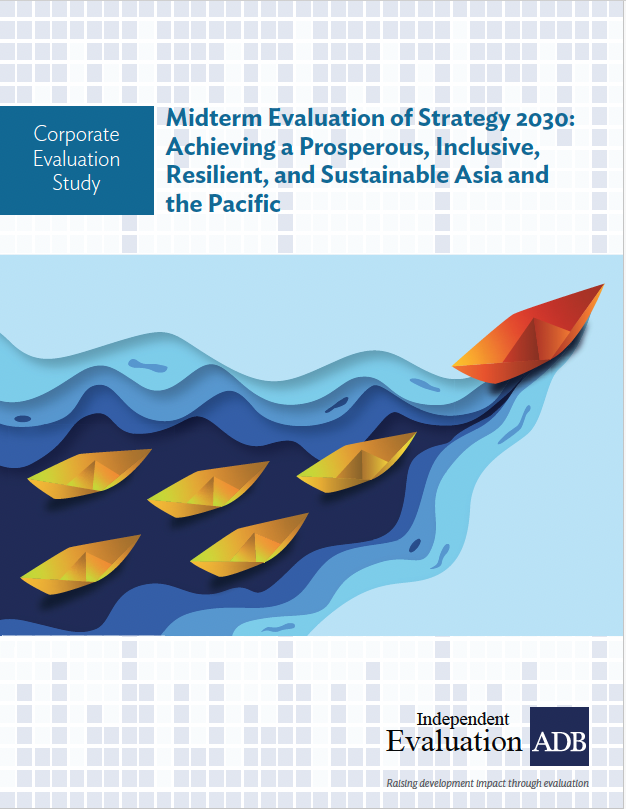 Evaluation Consultative Group
Theme 4
13 March 2024
Context
The Strategy to Evaluate a Strategy
The Strategy 2030 Midterm Evaluation in Action
Lessons and Advice
Thank you.
Independent Evaluation at ADB
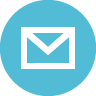 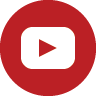 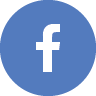 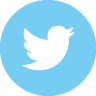 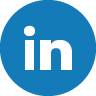 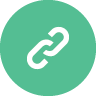 LinkedIn
Twitter
YouTube
Website
Email
Facebook
[Speaker Notes: That’s the end of the presentation. Thank you!]